Module 2
Designer Tools
Project Creation
Start Page
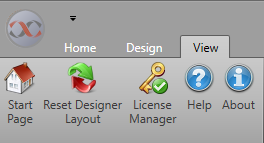 Opens when starting Designer
Can be accessed from the View tab
Project management
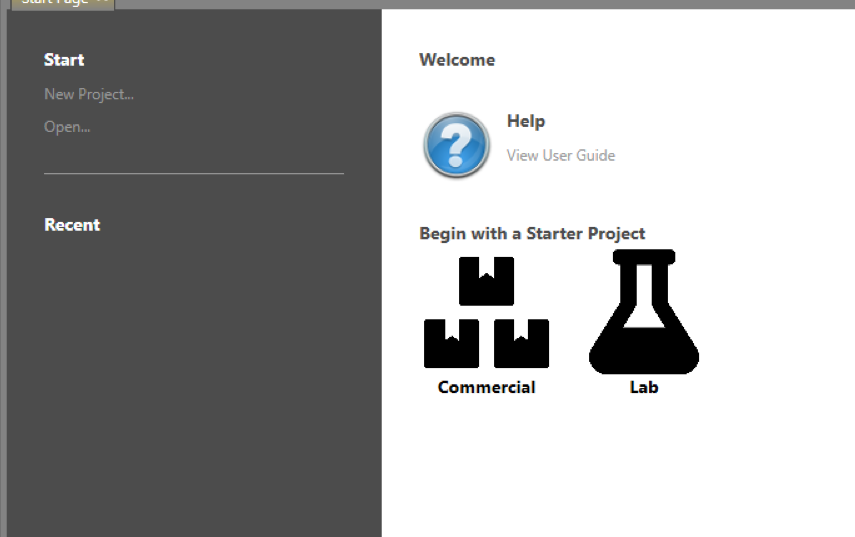 Home Tab — Project
New — Create new project
Open — Open existing project
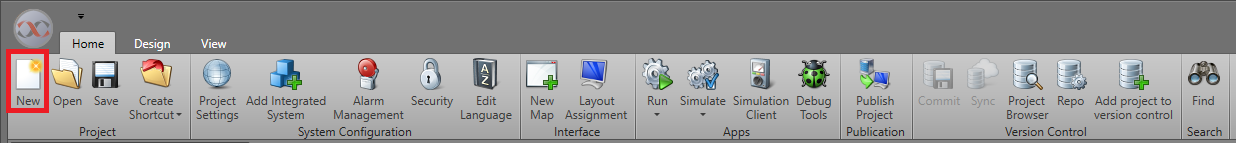 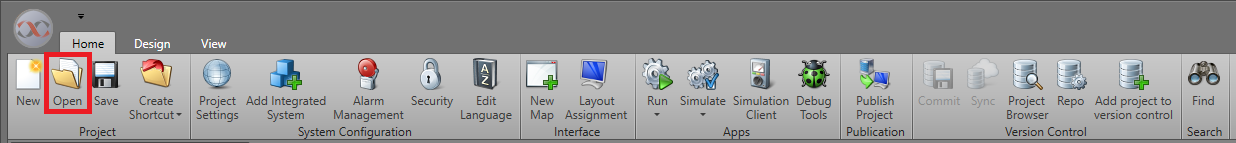 Home Tab — Project
Save
Save current project
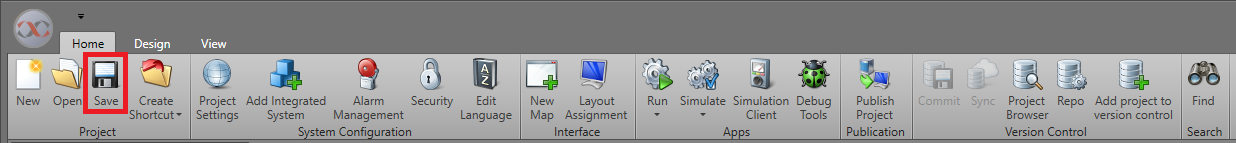 Home Tab – Project
Create Shortcut
Designer: Launches Designer and automatically loads the current project
Runtime: Launches Runtime and automatically loads the current project
Simulation: Launches Runtime in simulation mode and automatically loads the current project
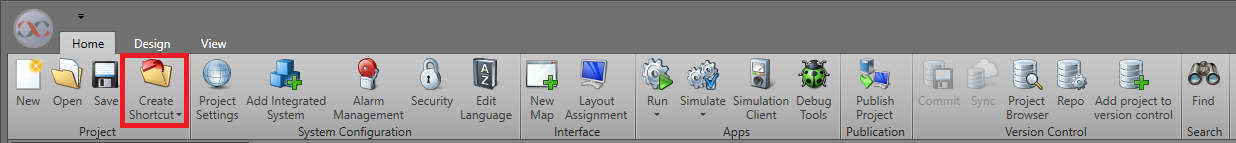 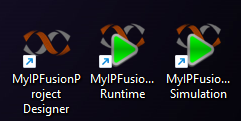 Design Tabs
Most tasks are performed in tabs
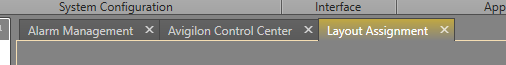 IPFusion Help
View Tab – Help
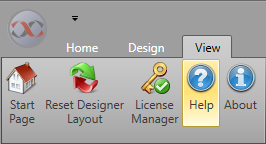 Open Designer user guide
F1 Context-sensitive help
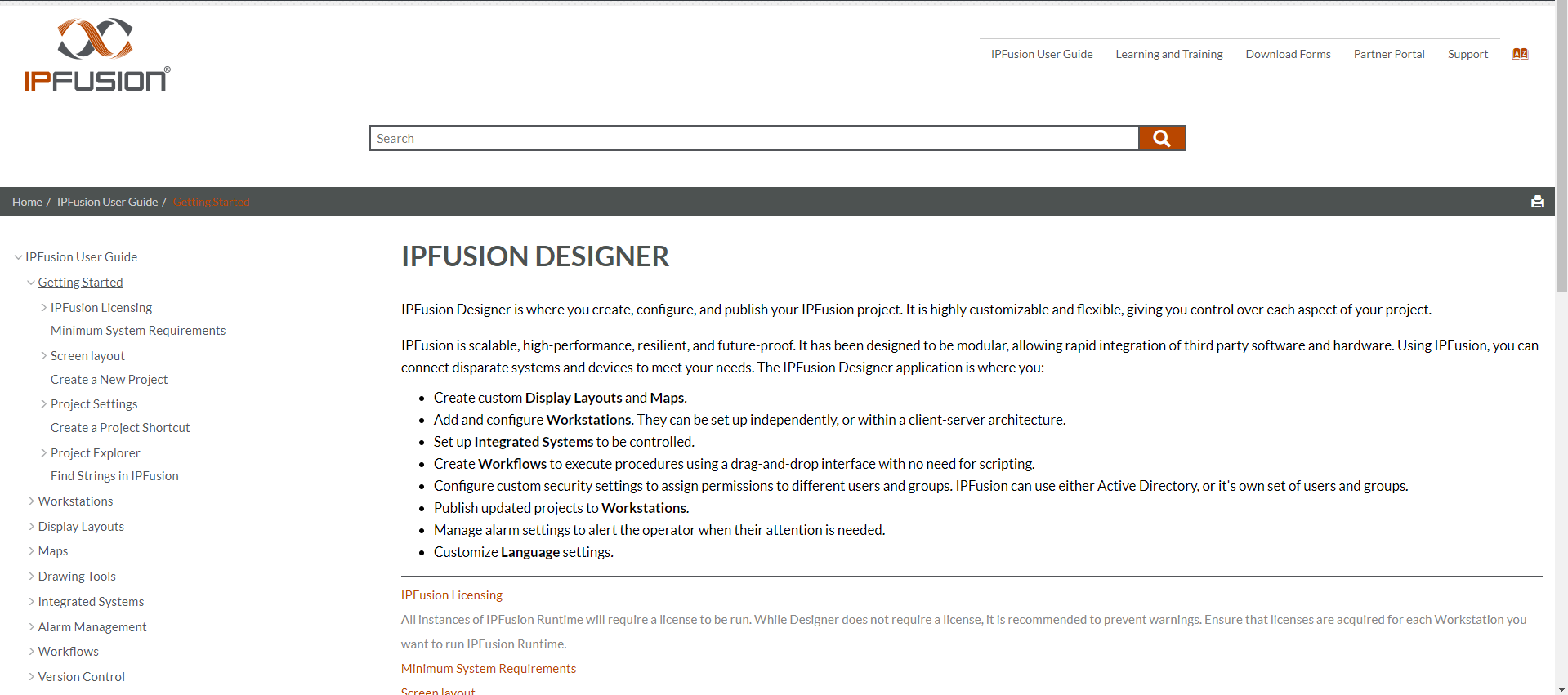 View Tab – About
Open IPFusion Designer License Information window
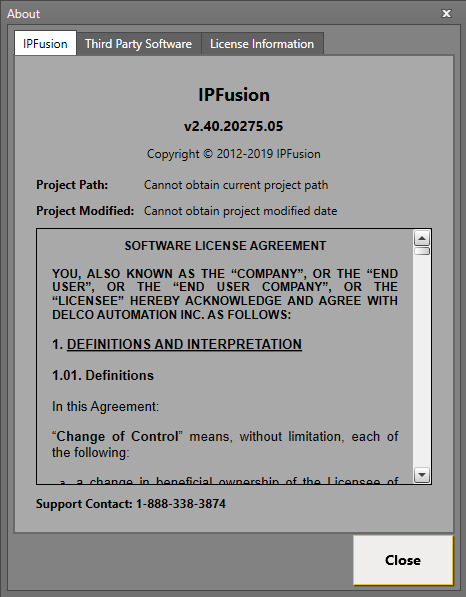 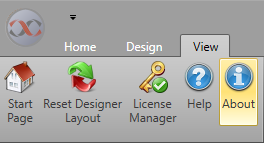 Project Explorer
Project Explorer – Project
Top level of Project Explorer, contains all other elements
Right click access to settings and Runtime
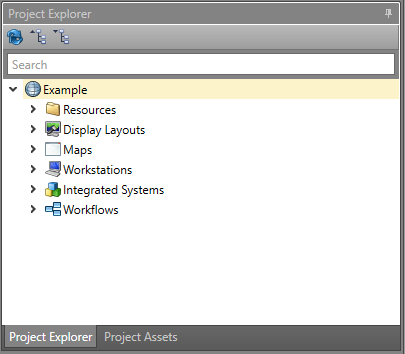 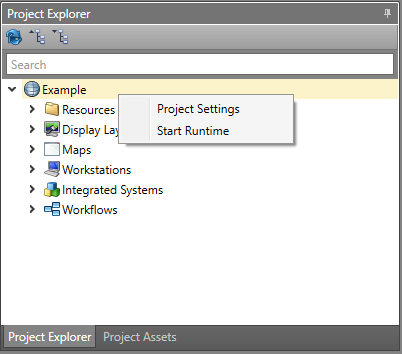 Right-click menu
Project Explorer – Resources
Add and store files for use throughout the project
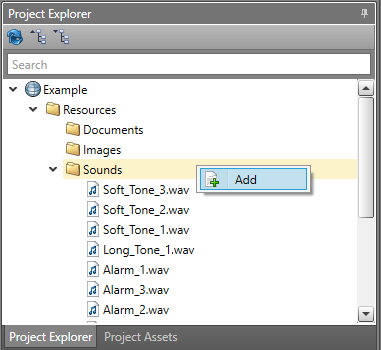 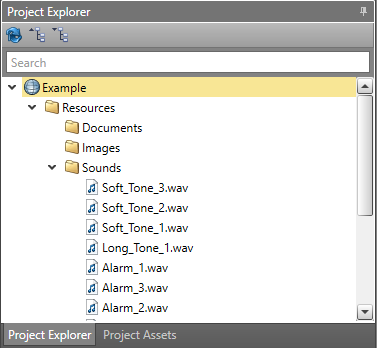 Right-click menu
Project Explorer – Resources
Documents
Some integrated systems require configuration files uploaded here
Images
Used in many places such as map backgrounds and icon images
Sound Files
Used for alarms
Project Explorer – Display Layouts
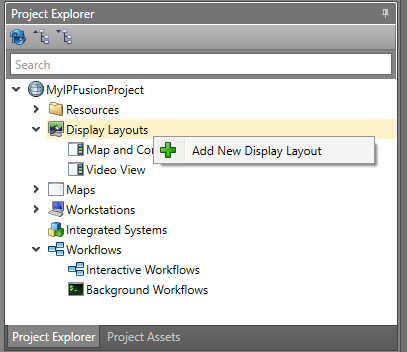 Add and Display Layouts
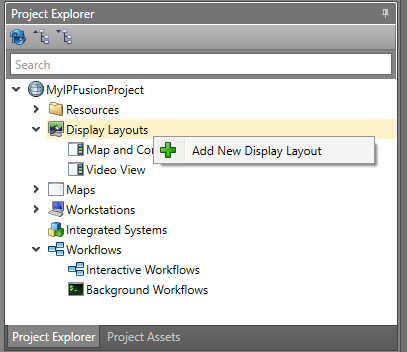 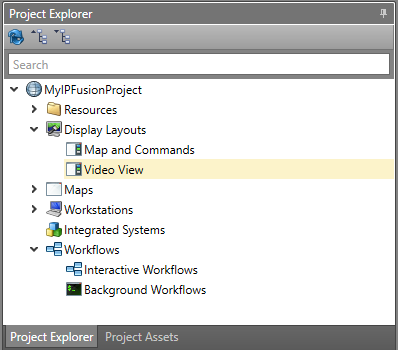 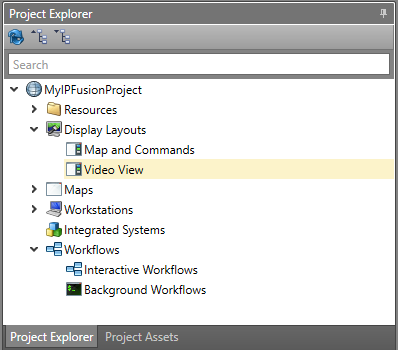 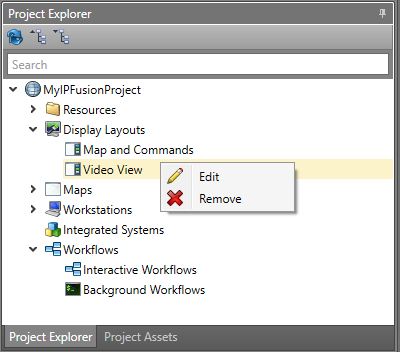 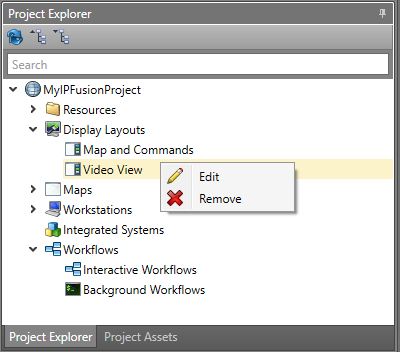 Project Explorer – Maps
Add and manage Maps
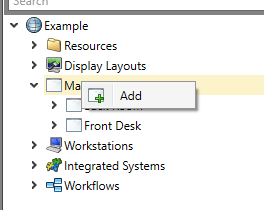 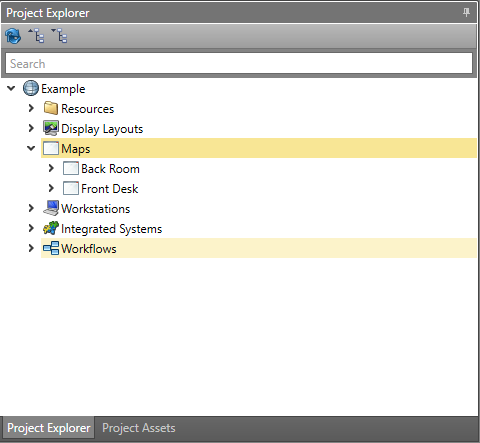 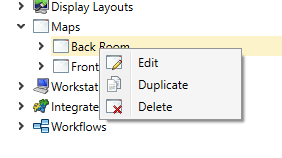 Project Explorer – Workstations
Add and manage Workstations
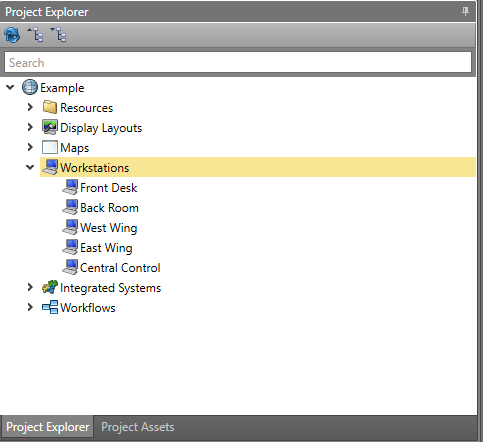 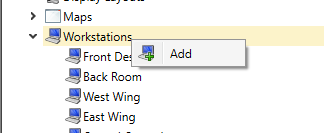 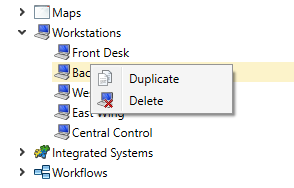 Project Explorer – Integrated Systems
Add and manage Integrated Systems
Right click access to system configuration
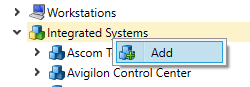 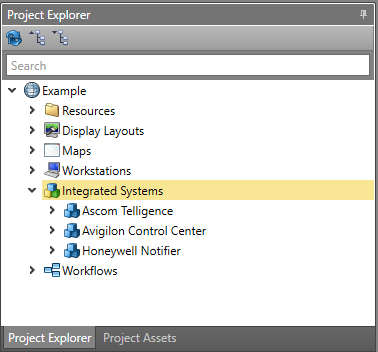 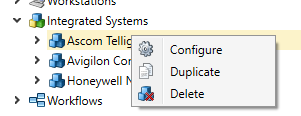 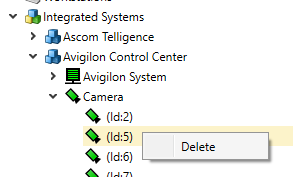 Project Explorer - Workflows
Add and configure Workflows
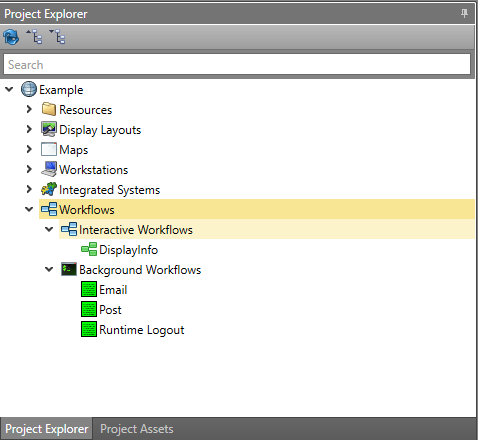 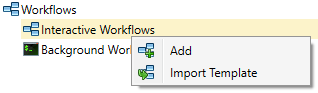 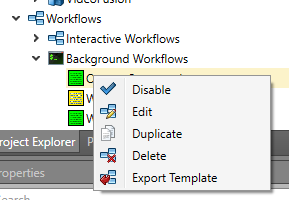 Adding and Configuring Systems
Project Settings
General
See the project’s local path
Set Publication Server
Set time before a user in Runtime is considered inactive
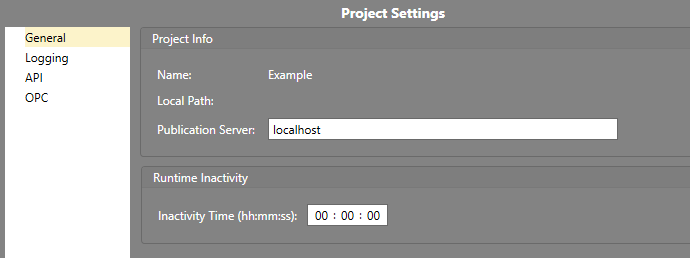 Project Settings
Logging
Set default language used for logging
Add logging servers to project
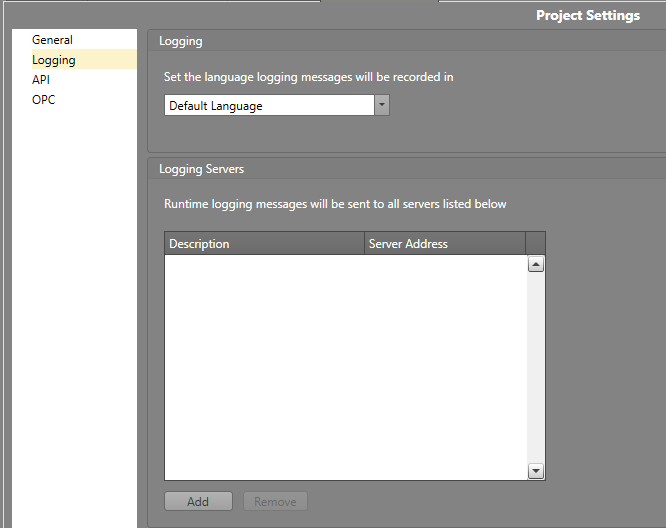 Project Settings
API
Enable API server for individual Workstations
Set up API login information
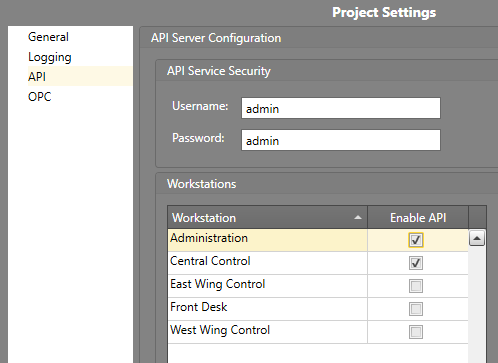 Project Settings
OPC
Set global OPC data server communication parameters
Individual integrated systems can override these settings
Multiple prioritized servers allow for failover
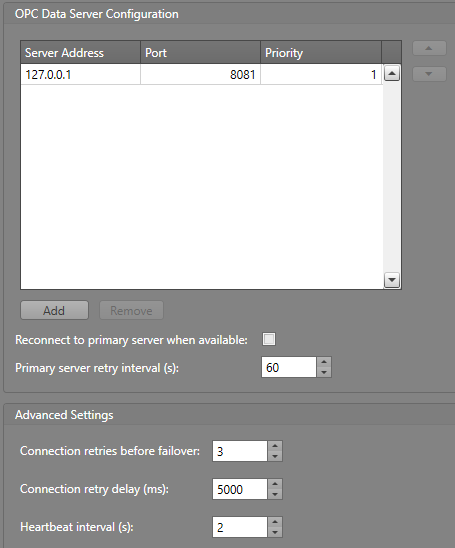 Add Integrated System
Used to add new integrated systems to the project
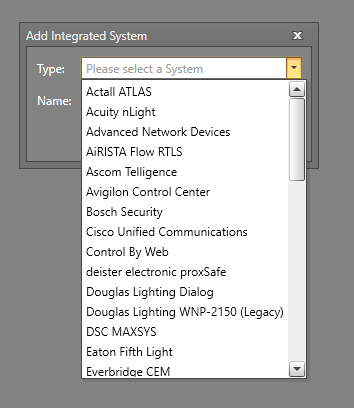 Integrated System – General
System Name — Unique name for system
Select Timeout — Number of seconds the system will keep assets selected (set to 0 to disable timeout)
Audit Command Execution —Log executed commands
Audit Status Updates — Log when an asset status is updated
Sync Active Alarm Status Across Workstations— Communicate asset alarm states between Workstations
Asset Multi-Select— Multiple assets from this system may be selected at once
Multi-Select is not allowed for alarmed assets — When an asset is in an alarmed state, it cannot be multi-selected
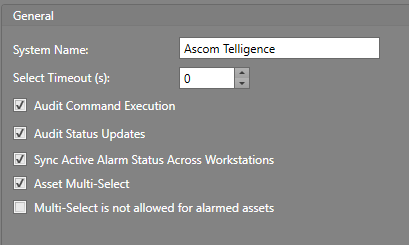 Integrated System – IPFusion Data Servers
Choose network location where the system driver will be running
Driver facilitates connection between Runtime and the third-party integrated system
Can be located on local machine, separate data server, or on the third-party system server
Leave as 127.0.0.1 if the driver will run on the local computer
Configure connection parameters
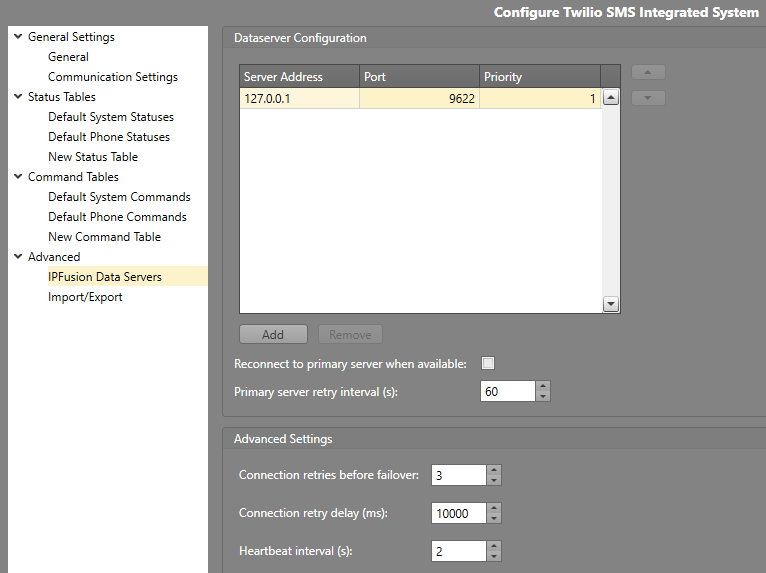 Integrated System – Status Tables
Add and configure status tables
Status tables translate real device states into visual icon representations
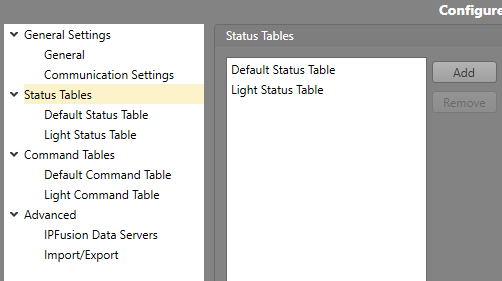 Integrated System – Status: States
Common States
Acknowledge — an active alarm has been acknowledged
Fault — an error reported by the driver
No Communication — there is no communication with the driver
Normal — asset is online and in its default state
Masked — the asset has been masked over its true state
System Specific States
Dependent on the system type
Real device states reported by the driver (door unlocked, intercom connected, etc.)
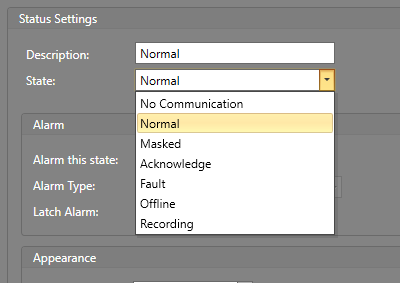 Integrated System – Status: Alarm
Bind to Alarm
Configure this state to trigger an alarm in the alarm grid
Alarm Type
Set the alarm type to display in thealarm banner when this alarm is triggered
Latch Alarm
When checked, the alarm will only be cleared when an Acknowledge command and then a Reset command have been sent to it.
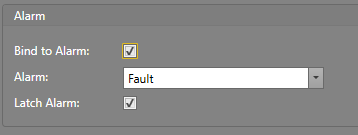 Integrated System – Status: Appearance
Text Color/Flash Color
Configure caption color andflash color
Icon Display – Default
Configure primary and flashcolor
Icon Display – Image File
Display an image (and optional flash image) instead of the default icon
Icon Display – Alarm Colors
Use the configured alarm colors for the icon
Icon Display – Hidden
Do not display the icon or caption for this state
Caption blinks to show true alarmed state of asset
Caption text will blink to show true alarmed state
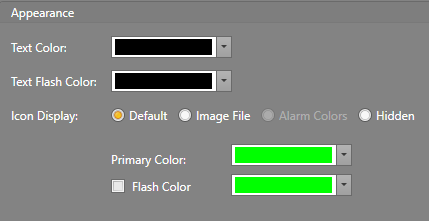 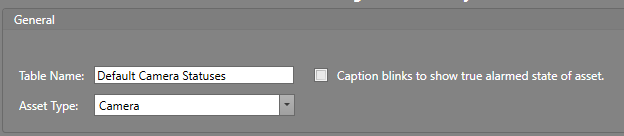 Integrated System – Status: Selected
Text Color
Caption color to displaywhen the asset is selected
Select Display
Border – Display a borderaround the icon when the asset is selected
Color – Change the color of the icon when the asset is selected
Custom Image – Display a custom image instead of the icon when the asset is selected
No visual select – Do not change the display of the icon when the asset is selected
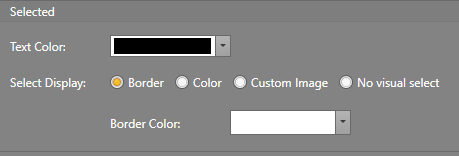 Integrated System – Status: Icon Preview
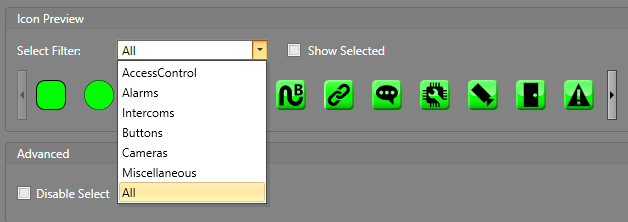 Shows icons with thecurrent state’s settingsapplied
Allows user to previewvisual settings without theneed to launch Runtime
Select Filter
Filters icon types displayed in the icon preview area
Integrated System – Status: Advanced
Disable Select
Disable asset selection for this state
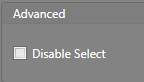 Integrated System – Command Tables
Add and configurecommand tables
Command tablestranslate commandnames into drivercommands used tocontrol real devices
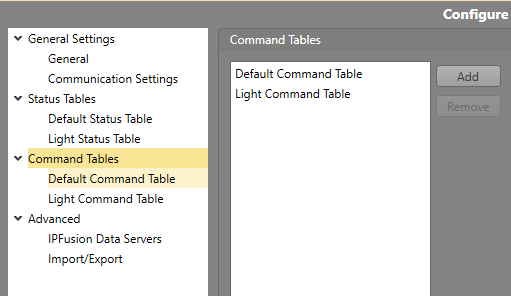 Integrated System – Commands: Actions
Chooses theaction that will besent to the driverwhen eachcommand buttonis pressed
Defaults containall availablecommands andcan be customizedto project needs
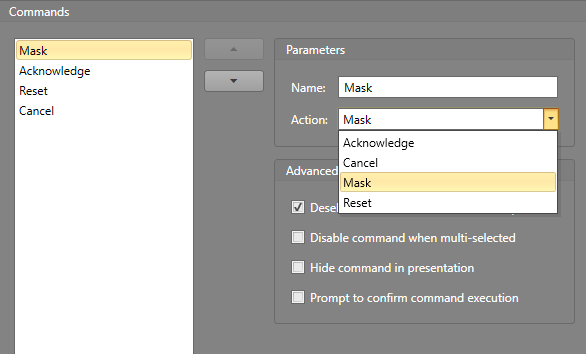 Integrated System – Commands: Advanced
Deselect asset after command
Deselect the currently selectedasset when the command button is pressed.
Disable command when multi-selected
This command will not be available if morethan one asset is selected at the same time.
Hide command in presentation
Do not show this command in the command popup or function panel 
Allows workflow integration of commands between systems without exposing these commands to the user.
Prompt to confirm command execution
Prompts the user in Runtime to confirm they want to execute the command.
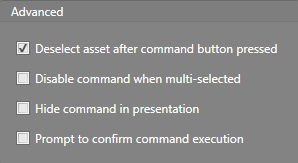 Integrated System – Commands: Advanced
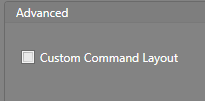 Custom Command Layout
Customize the display of commandbuttons in the popup or function panel
If left unchecked, the commands will simply be displayed as a list of buttons
If checked, the entire popup or function panel can be customized similar to designing a display layout (position, size, look of buttons as well as adding custom drawing objects)
Customized
Default
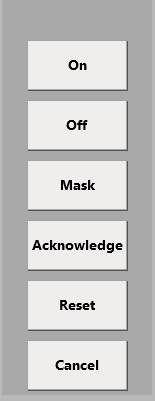 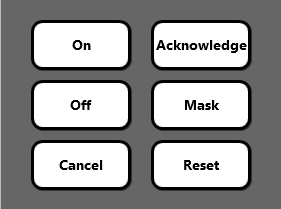 Integrated System – Import/Export
Import or export a .csv file that contains various data settings of the integrated system: Status/Command tables, and the configured assets and their properties.
Generate Template
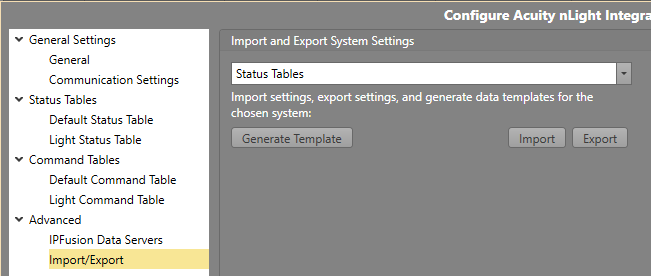 Alarms
Home Tab – System Configuration
Alarm Management
Configure alarm types
Configure alarm postings
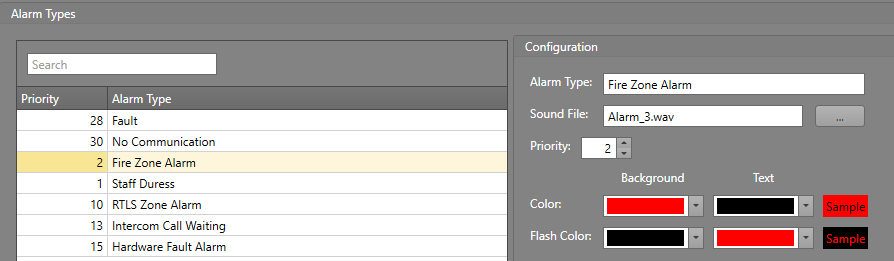 Maps
New Map
Add new Maps to the project
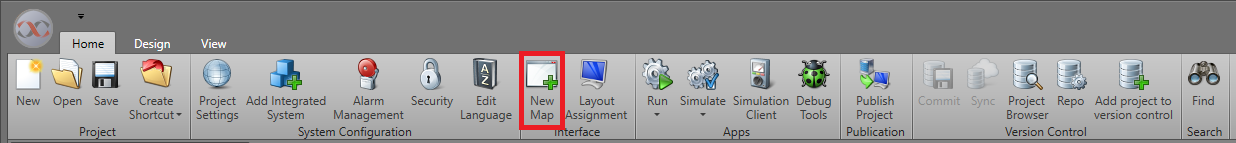 Toolbox
Add new assets to Maps
Add new control items to Display Layouts
Add new blocks to Workflows
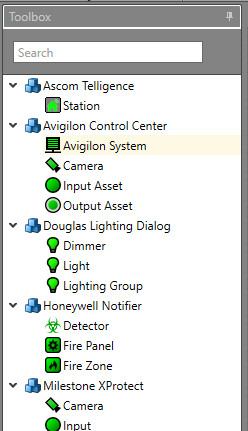 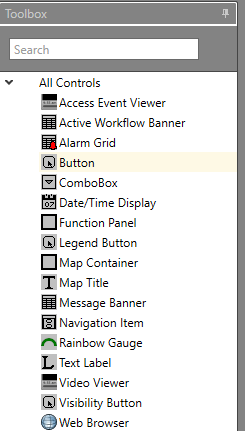 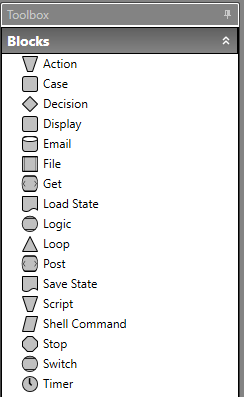 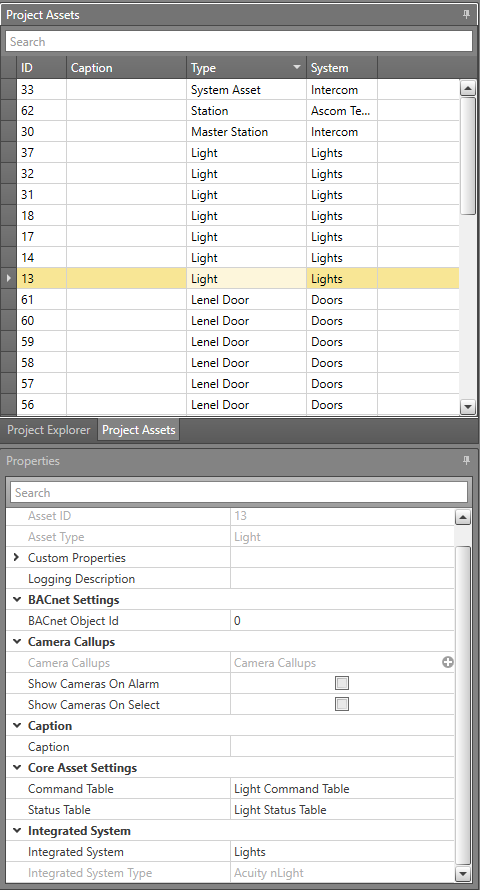 Project Assets
Central management of all assets
Provides search, sort and filter
Can update properties
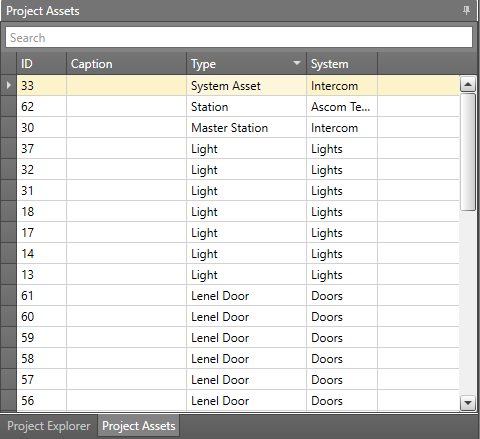 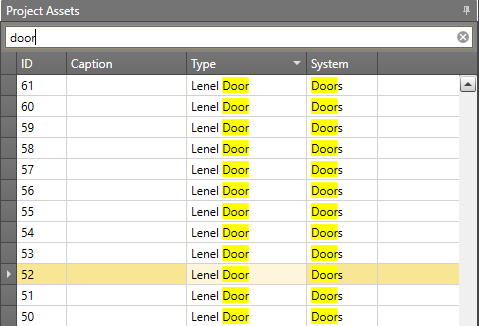 Properties Grid
Configure properties for the selected object including assets, screens, Workflow blocks and drawing objects.
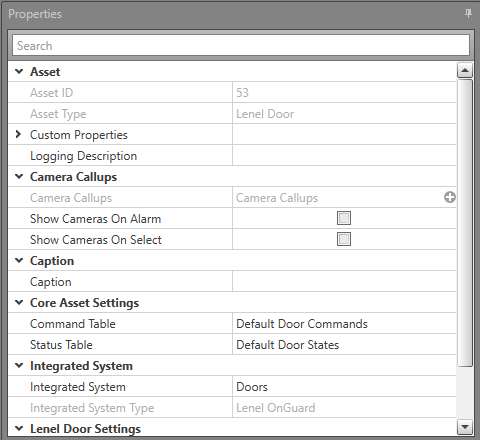 Properties – Asset
Custom Properties
Add a number of user defined custom value properties for the asset.
Logging Description
If this string is present it will be used as the logging location for commands and statuses associated with this asset. If it is empty, the asset’s caption will be used for logging.
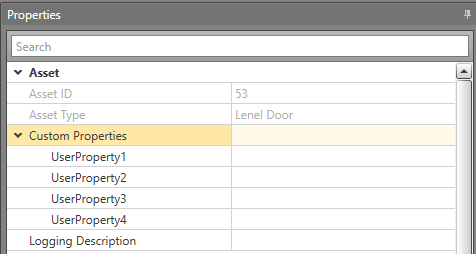 Properties – Camera Callups
Camera Callups
Add cameras to the list of cameras associated with the asset for use in Workflows
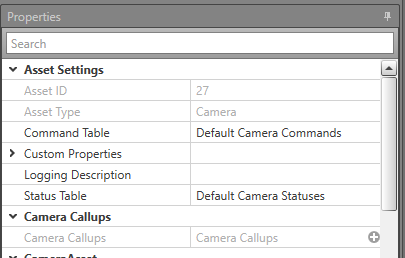 Properties – Caption
Caption
Text displayed on screen with icon
Used for logging if Logging Description is empty
Font
Customize caption font
Is Caption Displayed
Show caption on screen with icon
Is Caption Rotated
Rotate caption when icon is rotated
Relative Location
Position of caption relative to icon
Relative Position X/Y
Manually adjust caption position relative to icon center
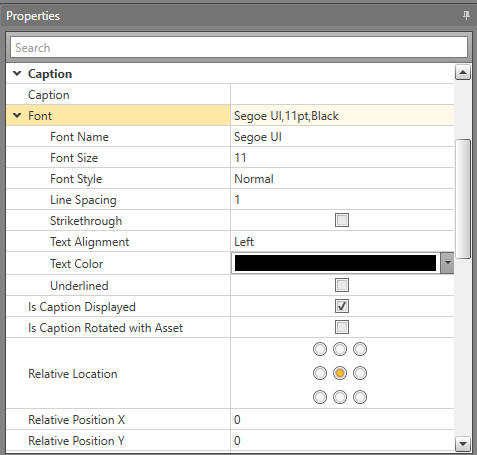 Properties – Caption Background
Enables placement of a background color behind the caption to enhance readability
Border Width
Number of pixels to extend background beyond caption
Color
Color of caption background
Show
Show caption background
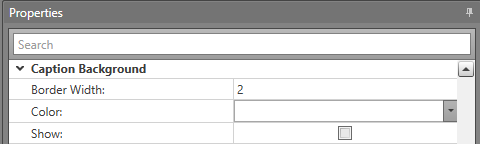 Properties – Core Asset Settings
Command Table
Choose command table to show when the asset is selected
Command table consists of a list of commands, configured by integrated system
Status Table
Choose status table the asset will use to determine icon display and alarms
Status table consists of a lookup table that translates system states into icon displays, configured by integrated system
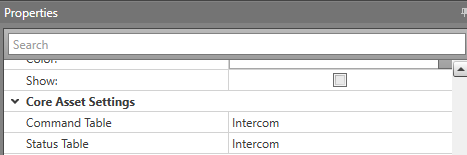 Properties – Integrated System
Integrated System
Choose integrated system
Can only choose between systems of the same type
Integrated System Type
Displays system type (read only)
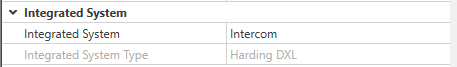 Properties – Layout
Disable touch in Runtime
Check to disable asset touch
Display Icon
Choose icon to display for asset
Configure drop shadow settings for asset and caption separately
Blur Radius – “fuzziness” of drop shadow
Color – drop shadow color
Opacity – drop shadow opacity (transparency)
Shadow Depth – distance between asset/caption and drop shadow
X/Y/Width/Height/Rotation Angle
Set size, location and rotation of asset
Icon Touch Area (%)
Used to extend icon touch area beyond the visible portion of the icon
Select Border Width
Set the width of the visual border used to indicate a selected asset icon
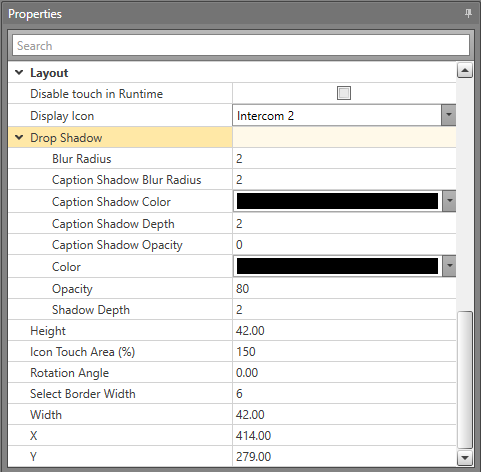 Display Layouts
Project Explorer – Display Layouts
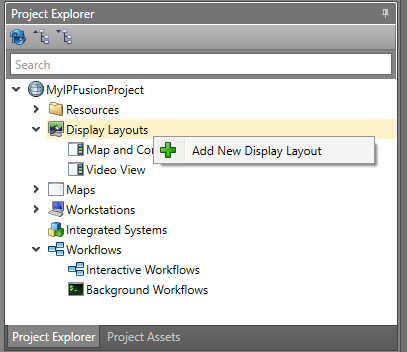 Add or Edit Display Layouts
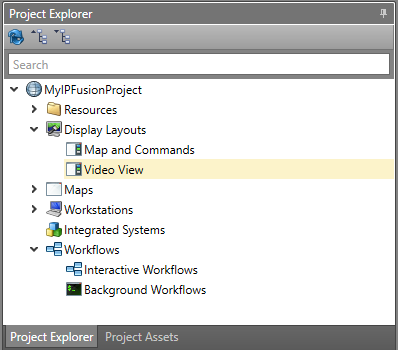 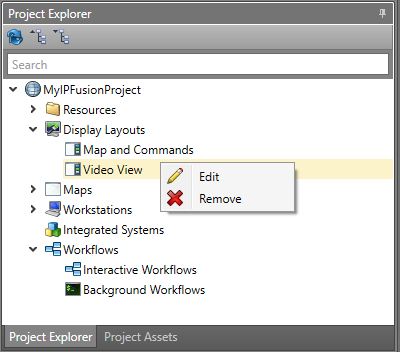 Home Tab – Layout Assignment
Layout Assignment
Assign the display layouts
Set which display layout appears on each monitor for every Workstation
If multiple Workstations have the same configuration, the same layout can be used for them, otherwise they will require their own dedicated Workstation Layout
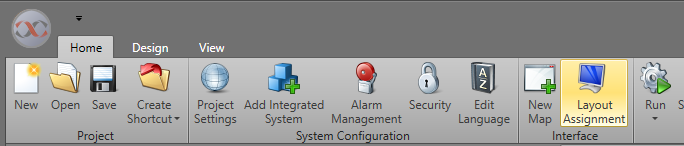 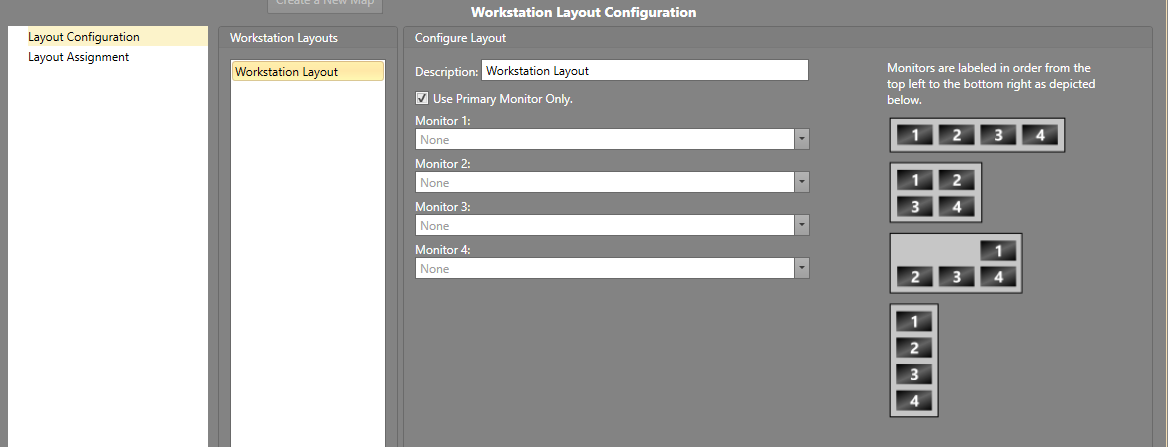 Design Tools
Design Tab – Alignment
Aligns and distributes multiple objects
Selected objects will be aligned relative to the object with the blue border
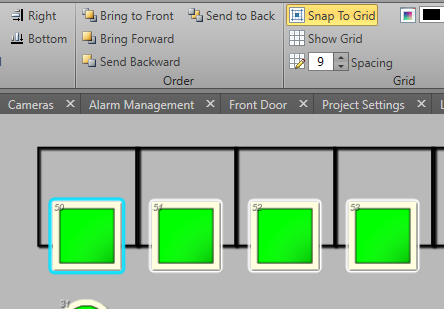 Design Tab – Order
Change z-order of selected assets (moves selected objects in front of or behind other objects)
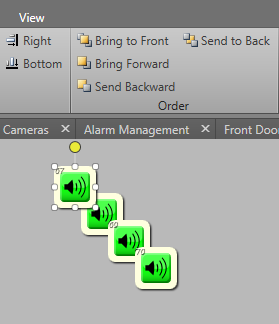 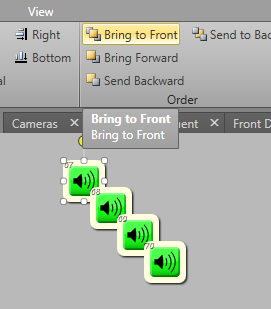 Design Tab – Grid
Snap to Grid – force objects to align with grid lines
Show Grid – show the grid lines
Grid Spacing – set the number of pixels between grid lines
Grid Color – set the color of the grid lines
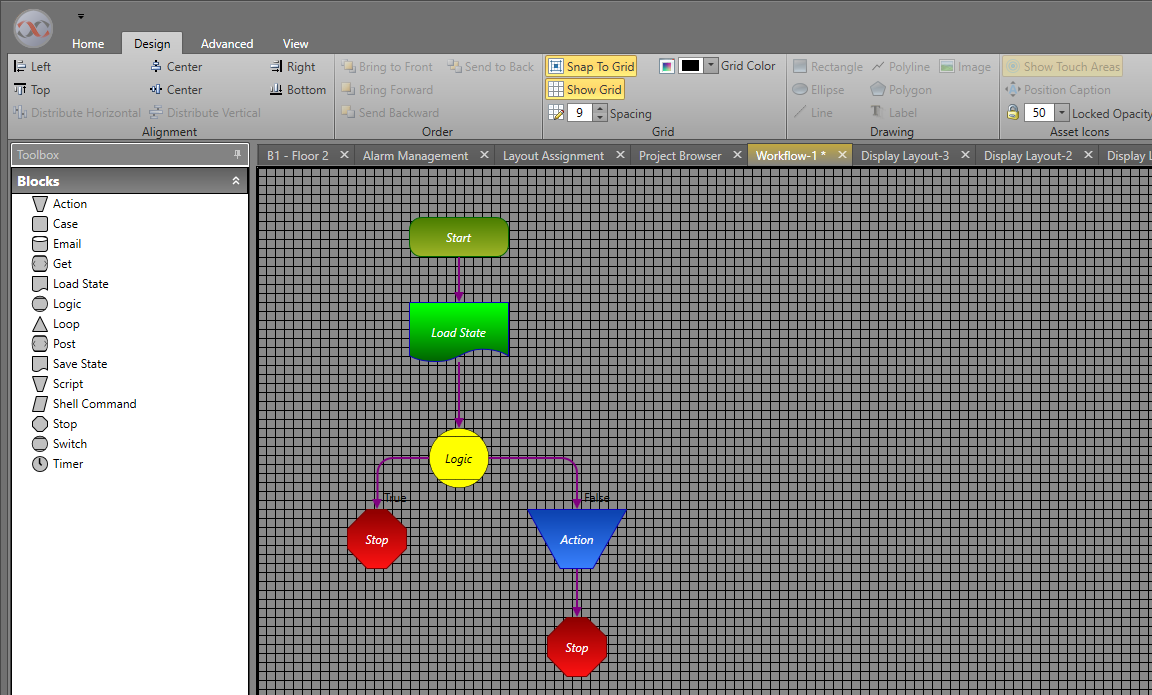 Design Tab – Drawing
Add drawing shapes, labels and images to a screen, template panel or custom popup
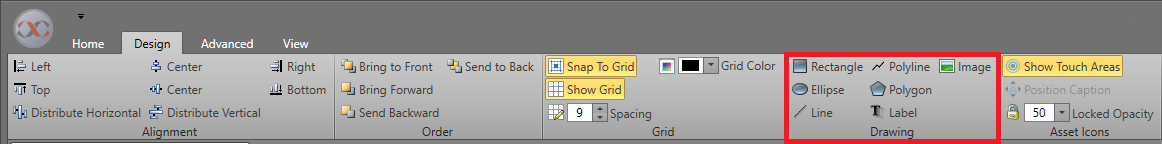 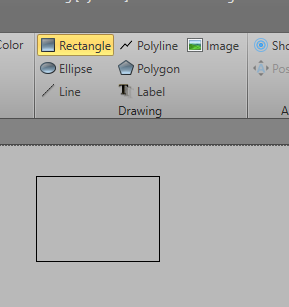 Design Tab – Drawing
Rectangle – basic rectangular shape
Ellipse – basic elliptical shape
Line – basic line (point to point)
Polyline – line with multiple segments, drawn by clicking on the nodes (segment end points)
Polygon – basic polygonal shape. The number of sides can be set within the properties grid
Label – text box with fully customizable text properties
Image – image container, can select file to display as well as stretch mode
Design Tab – Asset Icons
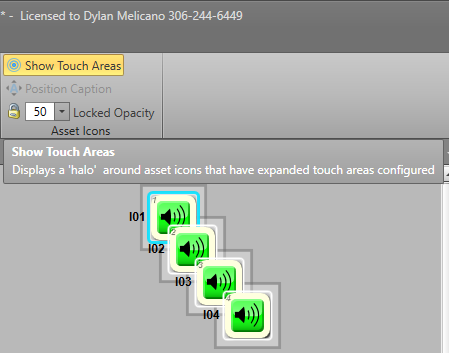 Show Touch Areas
Displays asset touch areas when configured to be larger than the icon size (>100%)
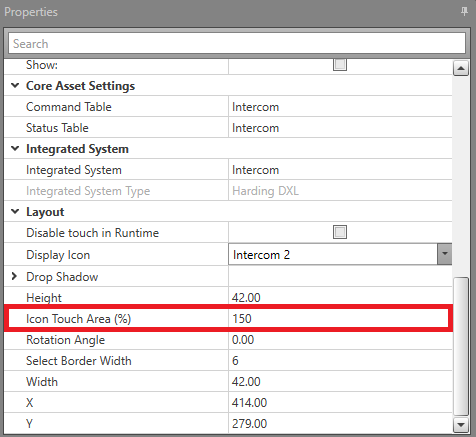 Design Tab – Asset Icons
Position Caption
Configure custom caption position
Useful when icon spacing is limited
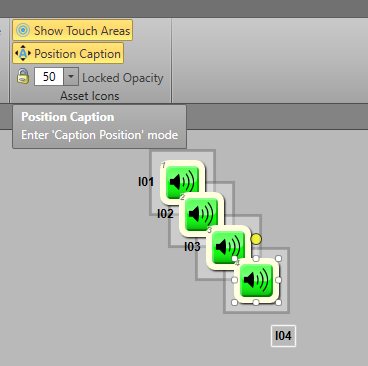 Design Tab – Asset Icons
Locked Opacity
Configure the opacity of locked item groups.
Assets and Drawing items can be locked in order to prevent any selection and changes to them.
Reducing the opacity of these locked items can lessen visual clutter on maps when editing.
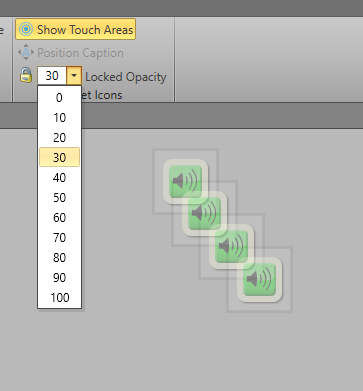 Runtime
Home Tab – Runtime
Run
Launch the current project in the Runtime application
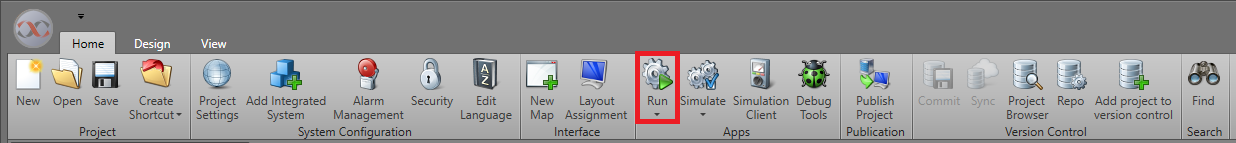 Home Tab – Runtime
Simulate
Launch the current project in the Runtime application in simulation mode
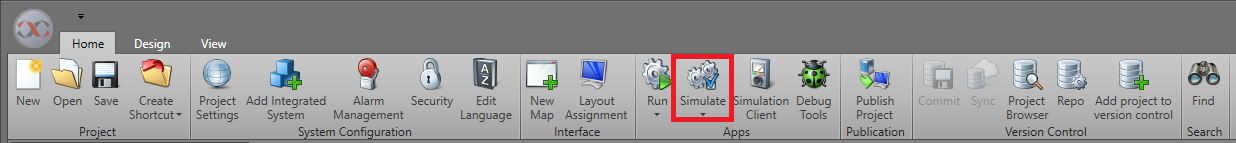 Version Control
Overview – Version Control
Allows you to create a repository to track project changes
Commit new changes
Sync changes made to repository
Revert to previous versions
Repository can be located on local machine or on remote server
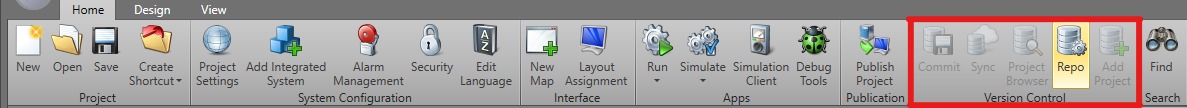 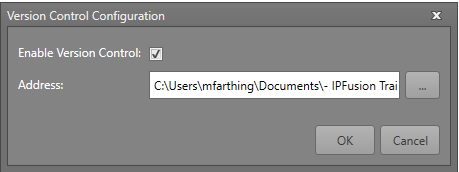 Home Tab – Version Control
Project Browser
Accessible once connected to a Repo
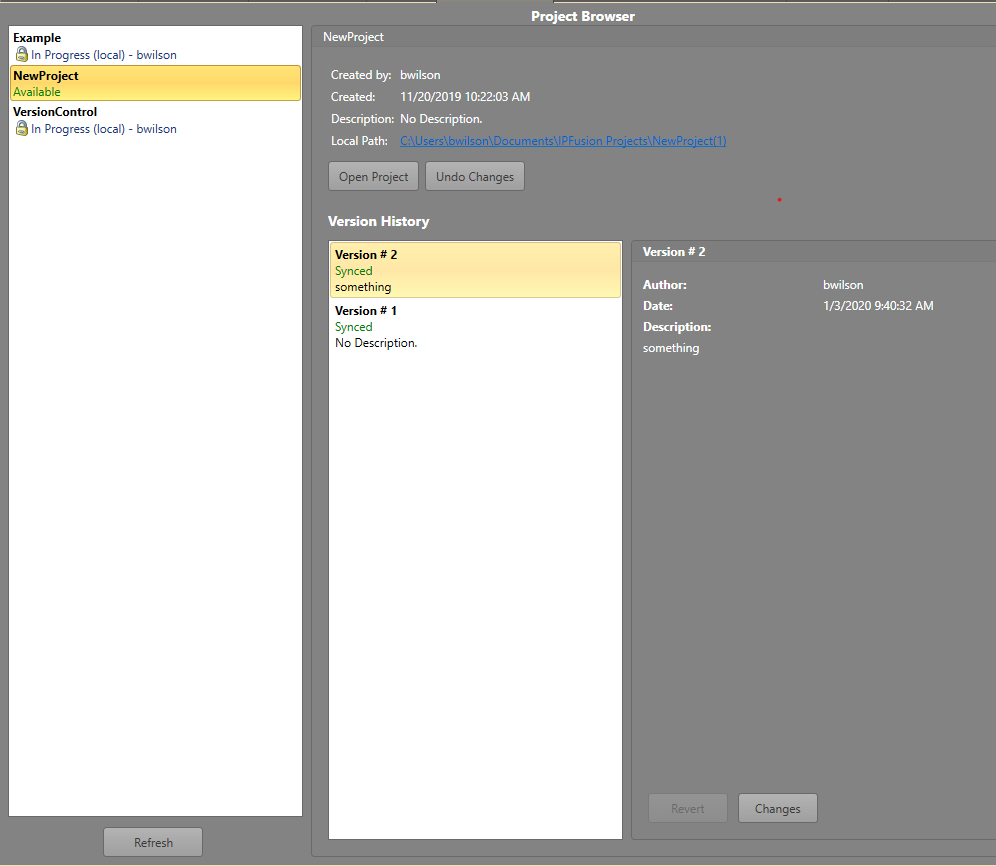 Home Tab – Version Control
Commit
Saves the current project changes to the local repository
Commits will be sent to remote once they are synched
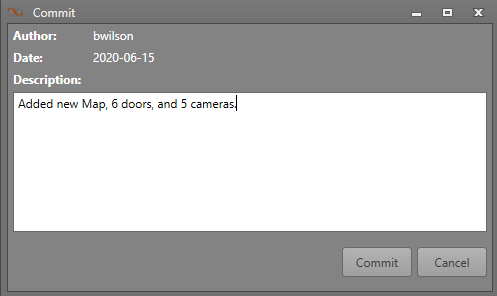 Home Tab – Version Control
Sync
Syncs current project with the remote
Removes any changes that have not been committed
Home Tab – Version Control
Version History
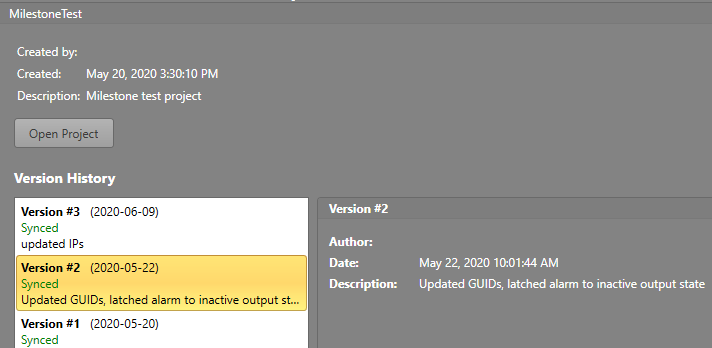 Publication
Home Tab – Publication
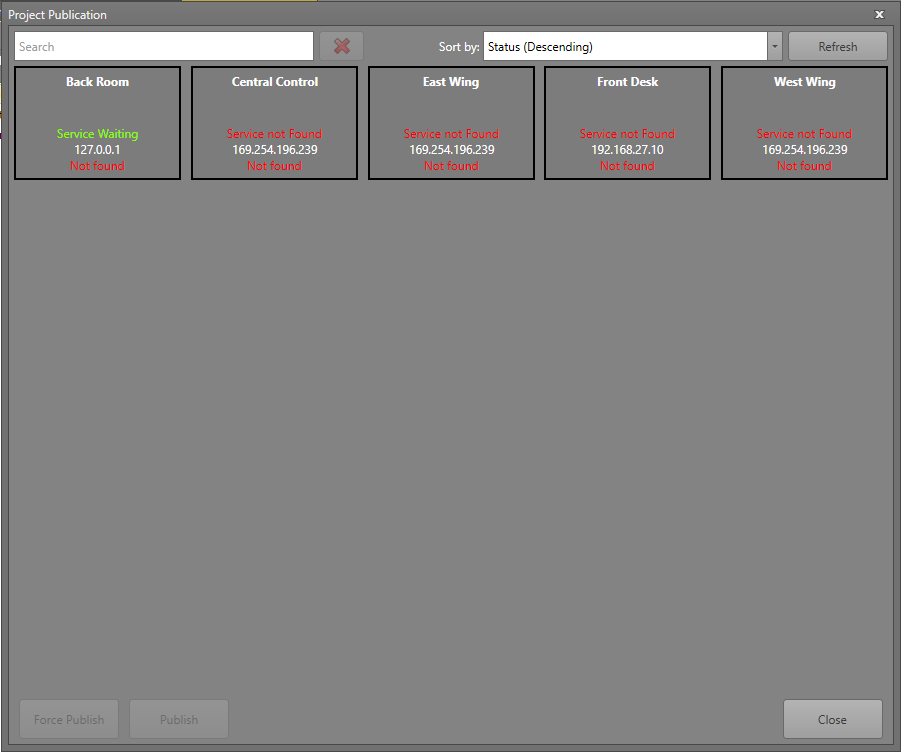 Publish Project
Copies the current project to Workstation
Shows current status of each Workstation’s published project (white = current, red = outdated/fault)
If required, Runtime will restart
When Runtime.exe is launched, Runtime will load the most recently published project
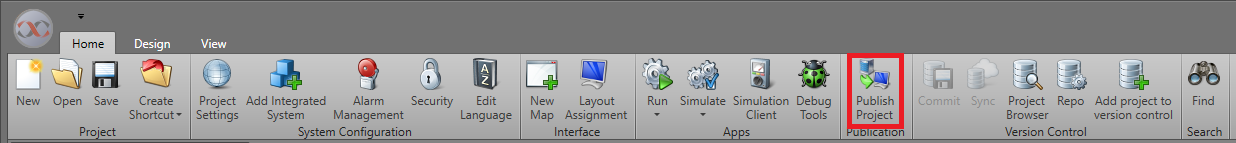 Find
Home Tab – Search
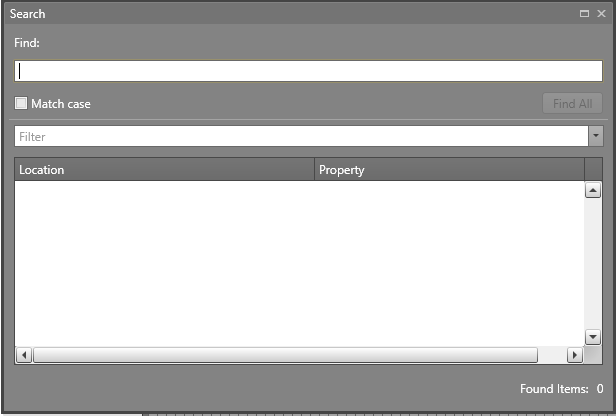 Find
Find specific strings throughout the project
Advanced searching with regular expressions
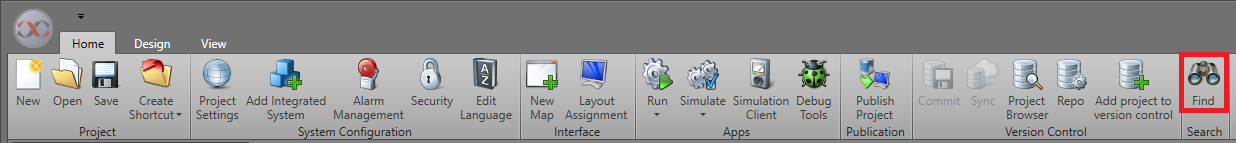 Layout
View Tab – Layout
Reset Designer Layout — Sets layout back to default settings
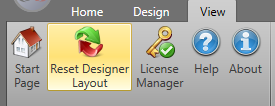 Security
Home Tab – Security
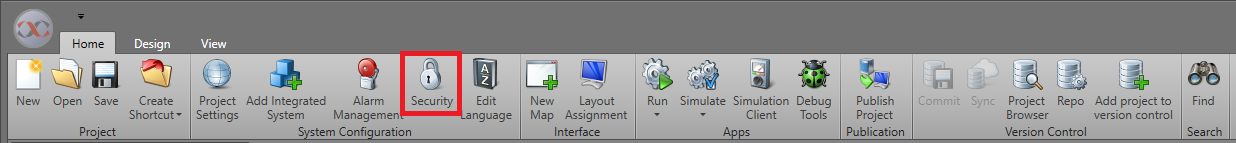 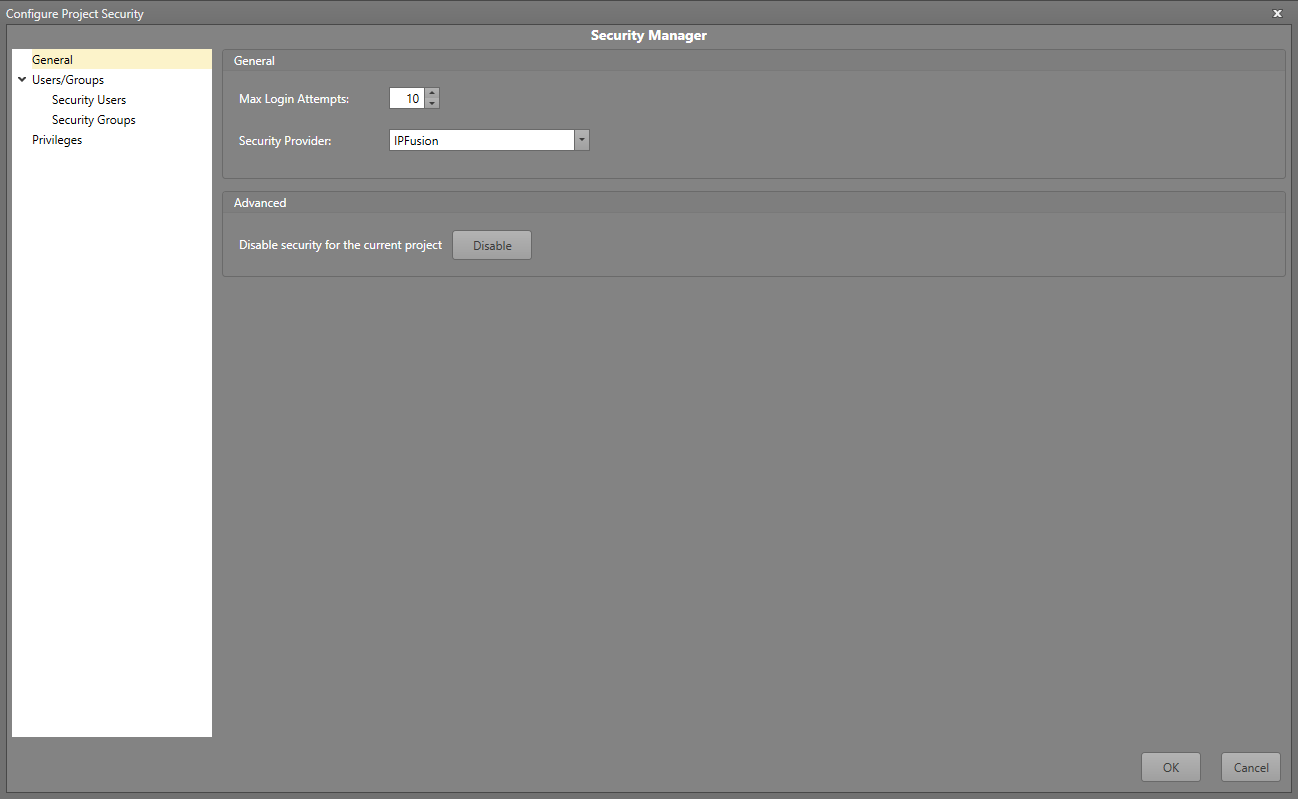 Language Manager
Home Tab – Edit Language
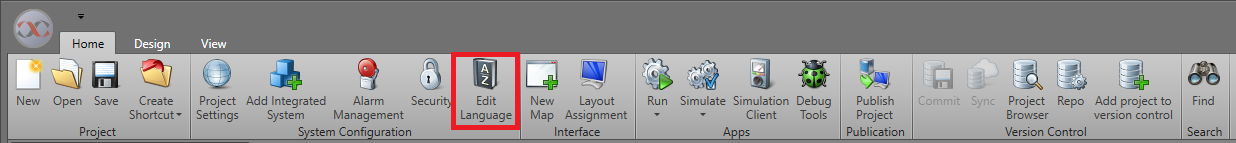 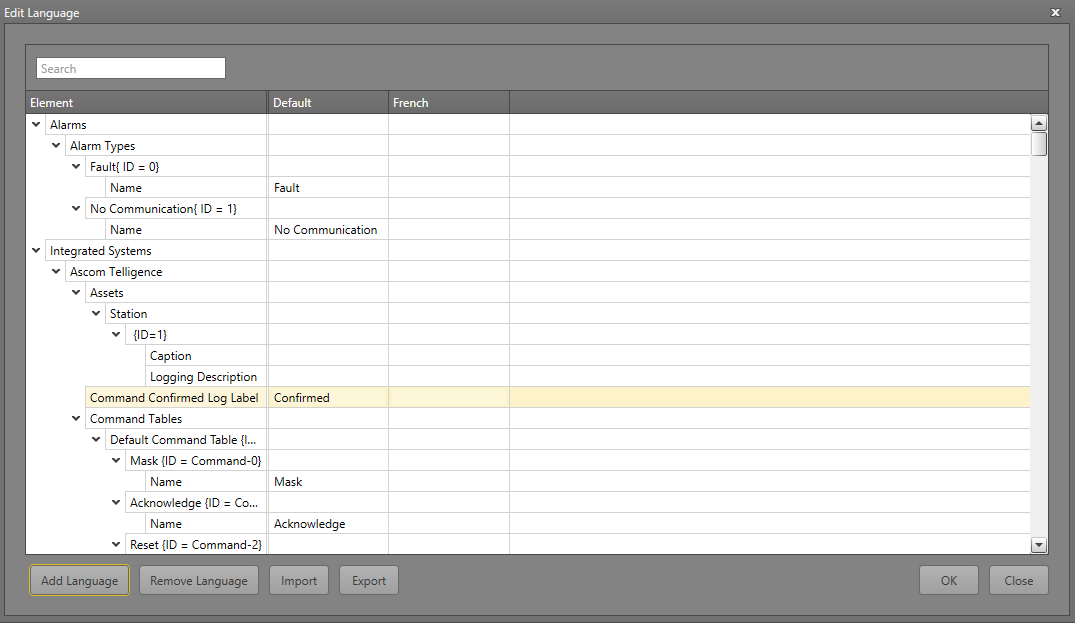 Module 2 Complete